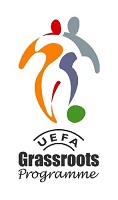 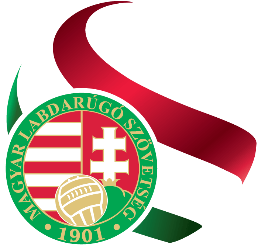 Grassroots fesztiválok szervezése
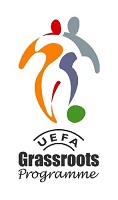 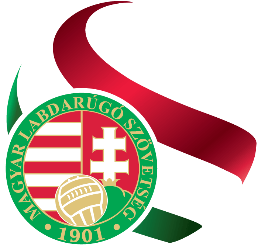 A fesztivál
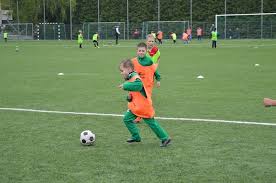 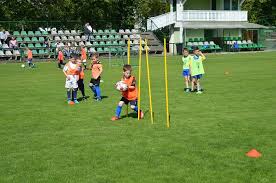 5-10 év közötti gyermekek számára rendezik.

 A csapatok száma és a rendelkezésre álló infrastruktúra határozza meg a fesztivál méretét és időtartamát.
 
 A csapatok száma és a gyerekek képzettségi szintje határozza meg a pályák (kisjátékok) és a műhelymunkák (technikai gyakorlatok) számát.

 A fesztivál időtartama: legfeljebb 2 óra.
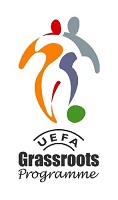 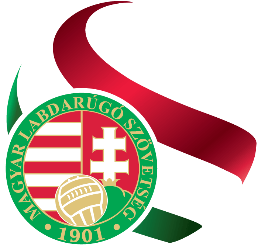 A fesztivál szervezése
Regisztrációs eljárás és az esemény bejelentése. 

A résztvevő csapatoknak küldött részletes információk.

Megfelelő pályaméretek és megfelelő rotációs terv (másolatok a csapatok felügyelőinek).

A menetrend meghatározása. 

Az infrastruktúra megszervezése és a segédeszközök összekészítése.

A szervezők munkájának koordinálása.

A műhelymunkák és a mérkőzések megszervezése (szervezők és lehetőleg a csapatfelügyelők bevonásával).

Elsősegély készletek kihelyezése.

Hűsítő italok beszerzése.
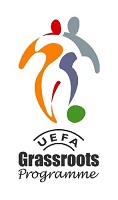 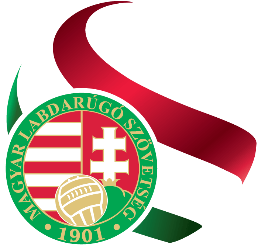 A műhelymunkák és a mérkőzések megszervezése
A pálya mérete a játékosok számától és életkorától függ. 

A pályákat és a műhelymunkák helyszínét jelölni vagy számozni kell.

Különböző típusú kapuk használhatók a pályákon. 

A mérkőzések kapussal és kapus nélkül is lejátszhatók.

A műhelymunkákat a pályák között kell megszervezni (lásd később).

A műhelymunkák száma (1-4) a fesztivál méretétől függ. 

A műhelymunkáknál elsősorban a technikai képzés domináljon!

A műhelymunkákat megfelelően kell koordinálni (gyakorlatok minősége).

A szervező (edző-pedagógus) határozza meg a megszervezendő műhelymunka típusát.
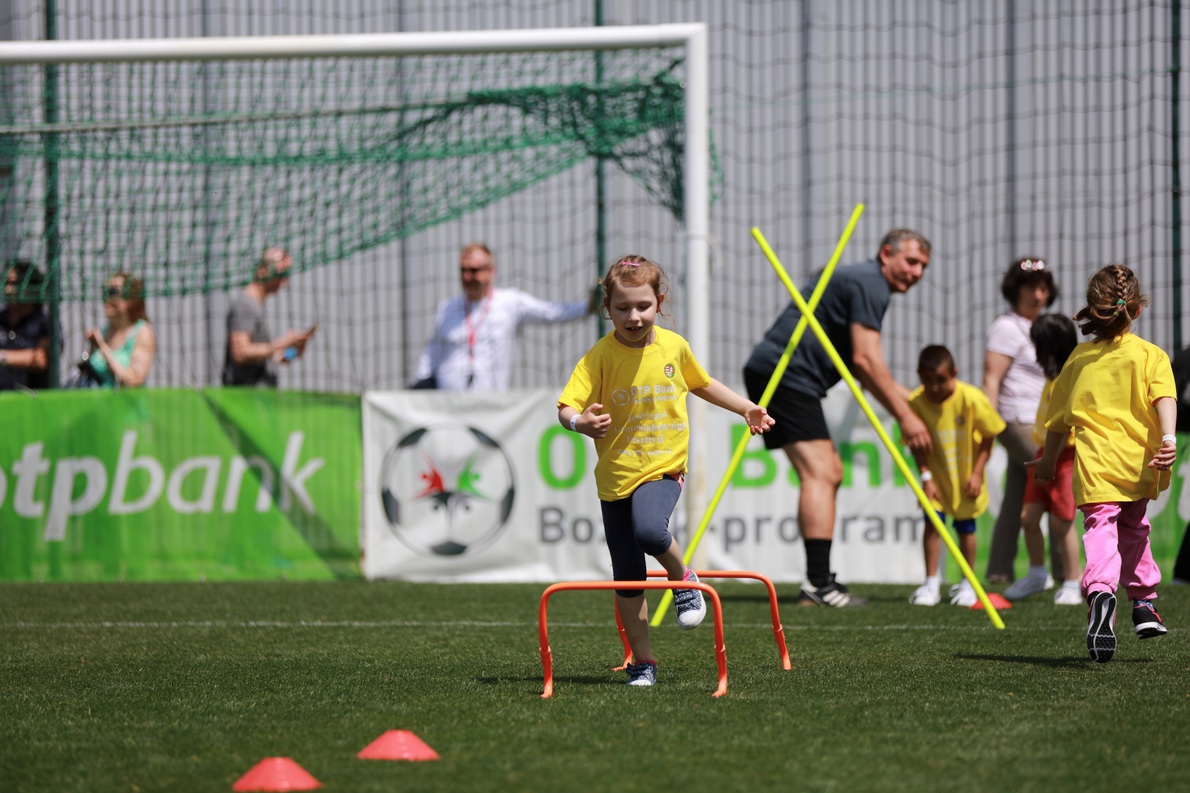 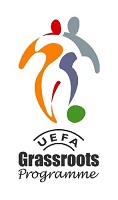 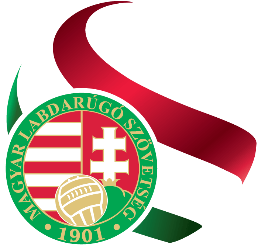 Tevékenységek
A csapatok cserélgetik a pályákat. 

 A gyerekek nem játszhatnak többször ugyanabban a pozícióban, időközönként cserélgetniük kell egymást.

 Kizárólag a gyermekek, a szervezők és a csapatfelügyelők tartózkodhatnak a pályán. 

 Nincsenek játékvezetők, az edző-pedagógusok vezetik a mérkőzéseket. 
 
 Az eredményeket nem vezetik, nincs rangsorolás!

 Szünetek a regenerálódásra és idő biztosítása a folyadékpótlásra.
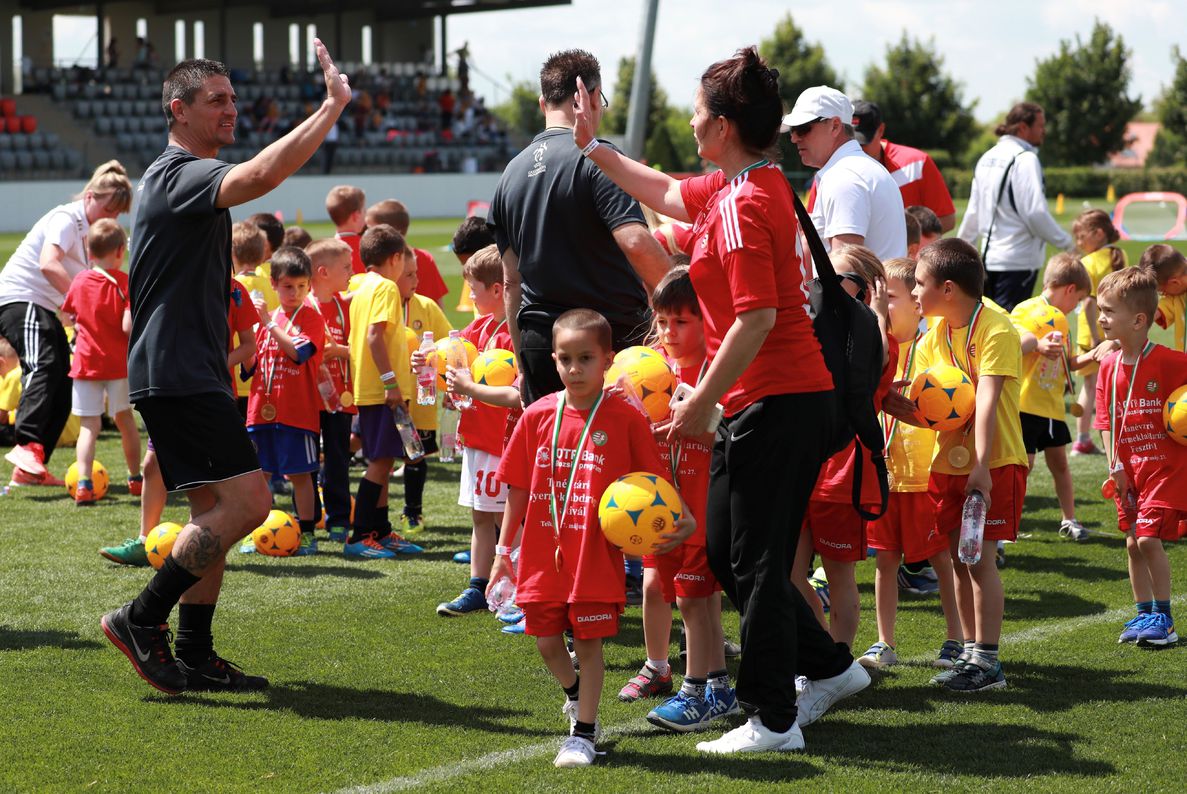 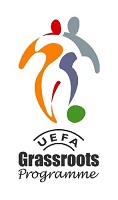 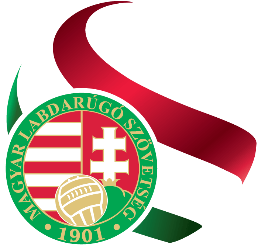 Segédeszközök
Minden kaputípus engedélyezett.

 Pálya jelölés: szalag, jelzőbóják, vonalak. 

 Megkülönböztető mezek különböző színekben, csapatonként egy garnitúra.

 Labdaméret: 5-6 éveseknek 3-as -, 7-10 éveseknek 4-es méretű.

 Mérkőzések: egy labda mérkőzésenként + a kapuk.

 Műhelymunkák: a gyakorlatoktól függően (labdák, jelzőbóják, kiskapuk, egyebek).
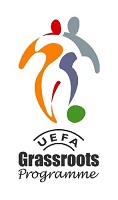 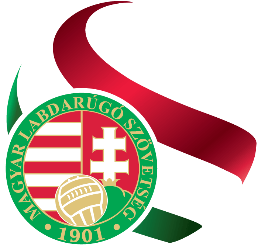 Résztvevők
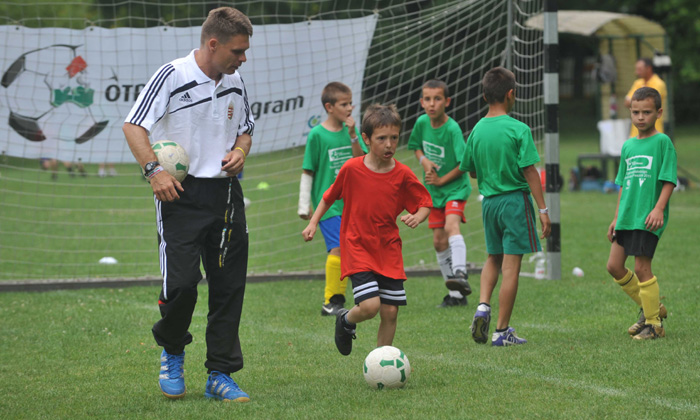 Amennyiben lehetséges, egy korcsoport vegyen részt a fesztiválon.

 Minden csapatnak legyen edző-pedagógusa/felügyelője.

 Egy csapatban 6-8 játékos lehet (lányok és fiúk).
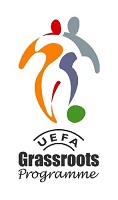 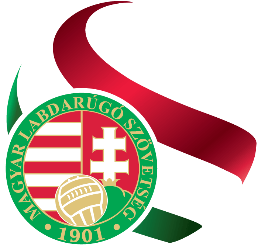 A fesztivál szervezőinek feladatai
Köszöntés és információk
Köszöntik a résztvevőket, elmagyarázzák a pályabeosztást és a rotációt.
Minden edző-pedagógus egy-egy másolatot kap a pályabeosztásról.

A fesztivál alatt 
A központi területen megtalálhatók, folyamatosan tartják a kapcsolatot az edző-pedagógusokkal.
A gyakorlatok/mérkőzések kezdetét/végét mindenki számára jól hallhatóan jelzik.

Elköszönés és elemzés
Mindenkit összehívnak a pálya közepére
Záróbeszéd
Értékelés az edző-pedagógusokkal
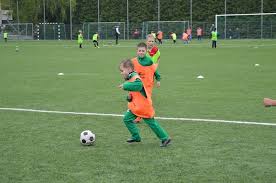 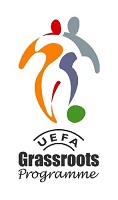 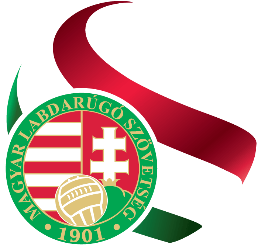 Szervezés 6 csapattal
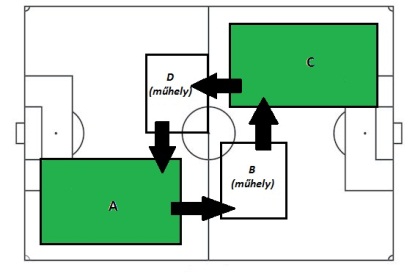 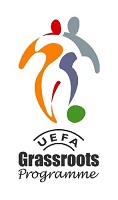 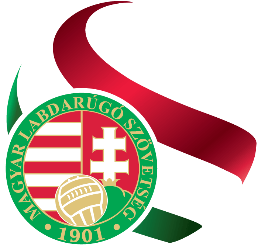 Szervezés 8 csapattal
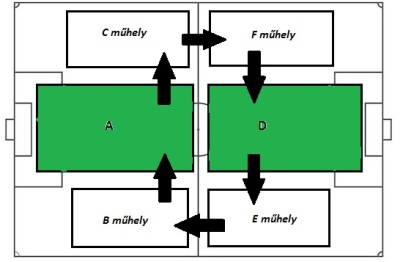 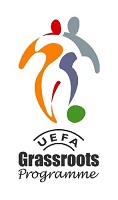 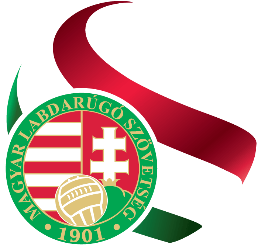 Szervezés 10 csapattal
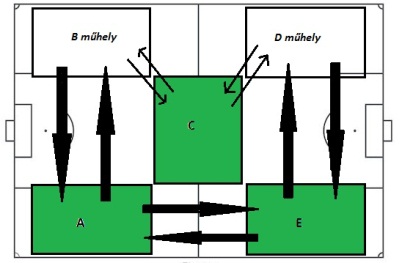 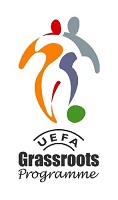 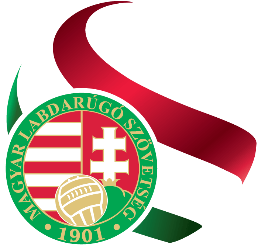 Szervezés 12 csapattal
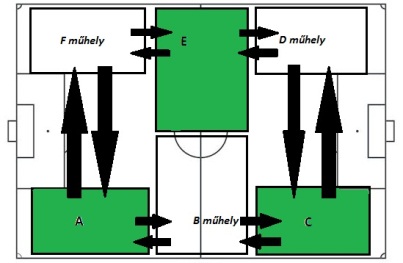 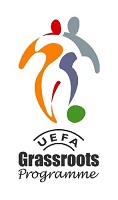 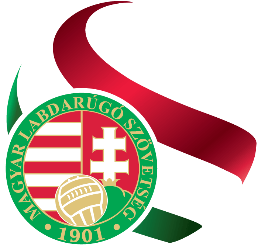 Szervezés 16 csapattal
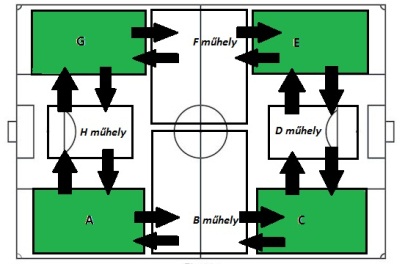 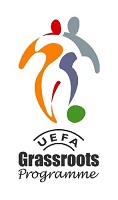 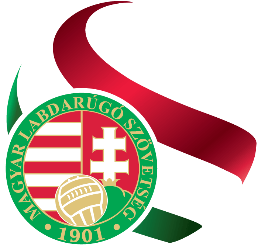 Köszönöm a megtisztelő figyelmet!